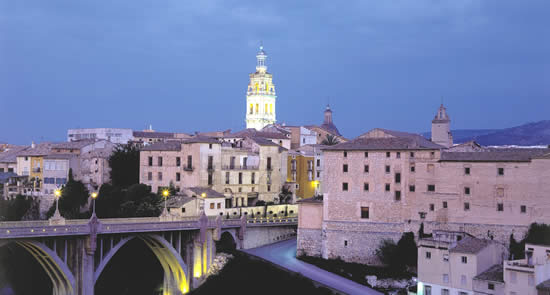 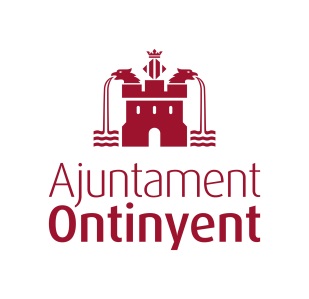 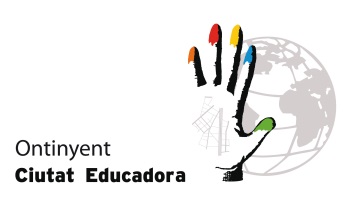 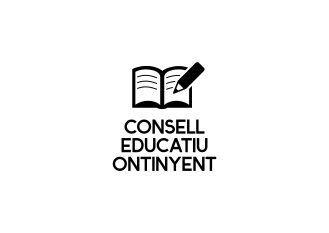 CONSELL EDUCATIU  DE CIUTAT
ONTINYENT
Órgan  participatiu de consulta i assessorament
QUÍ SOM?
QUÈ PRETENEM?
Crear sinèrgies per a promoure l’èxit escolar i la renovació pedagògica.
Difondre els principis de la Carta de Ciutats Educadores.
Fer un diagnòsi de les necessitats educatives de la ciutat
COM S’ORGANITZEM?
Activitats que realitzem
Fira de l’estudiant 
Escola de Pares 
Mostra Pedagògica 
Impuls de la FP
Guia Recursos Socioeducatius
Programa Activitats Educatives